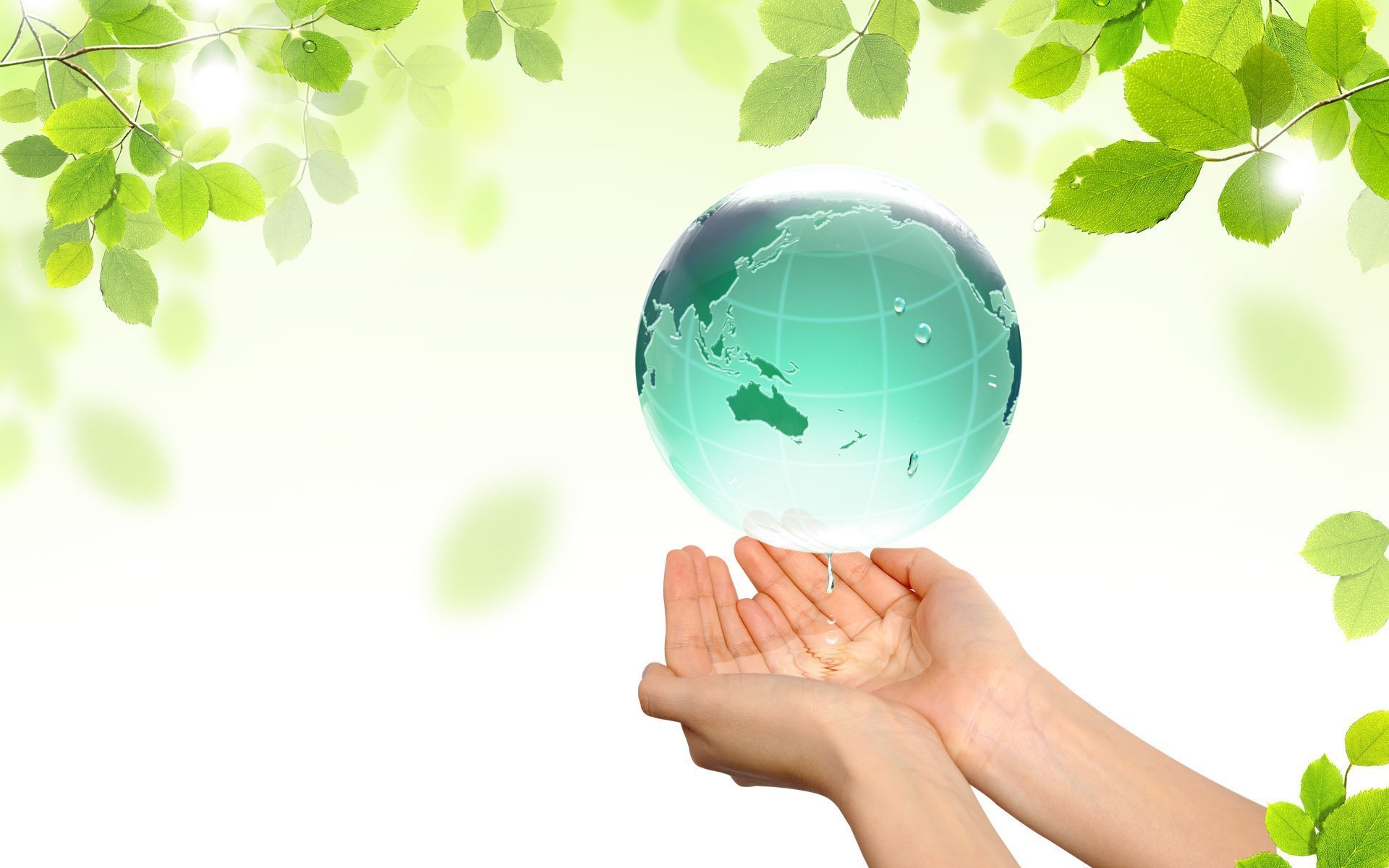 «День Земли» в подготовительной группе,провели  викторину «Природа вокруг нас».
Цель: формирование эмоционально-положительного отношения к окружающему миру, понимание его состояния, бережного отношения.Задачи: закрепить знания о природе. Повторить правила поведения в лесу. Вырабатывать умение находить правильный ответ, развивать память, быстроту реакции. Развивать способность сравнивать, обобщать. Воспитывать гуманное отношение к природе, чувства любви к Земле, на которой живешь.
		ПРОВЕЛИ: Костромина Оксана Васильевна, 
			Зарывных Светлана Владимировна.
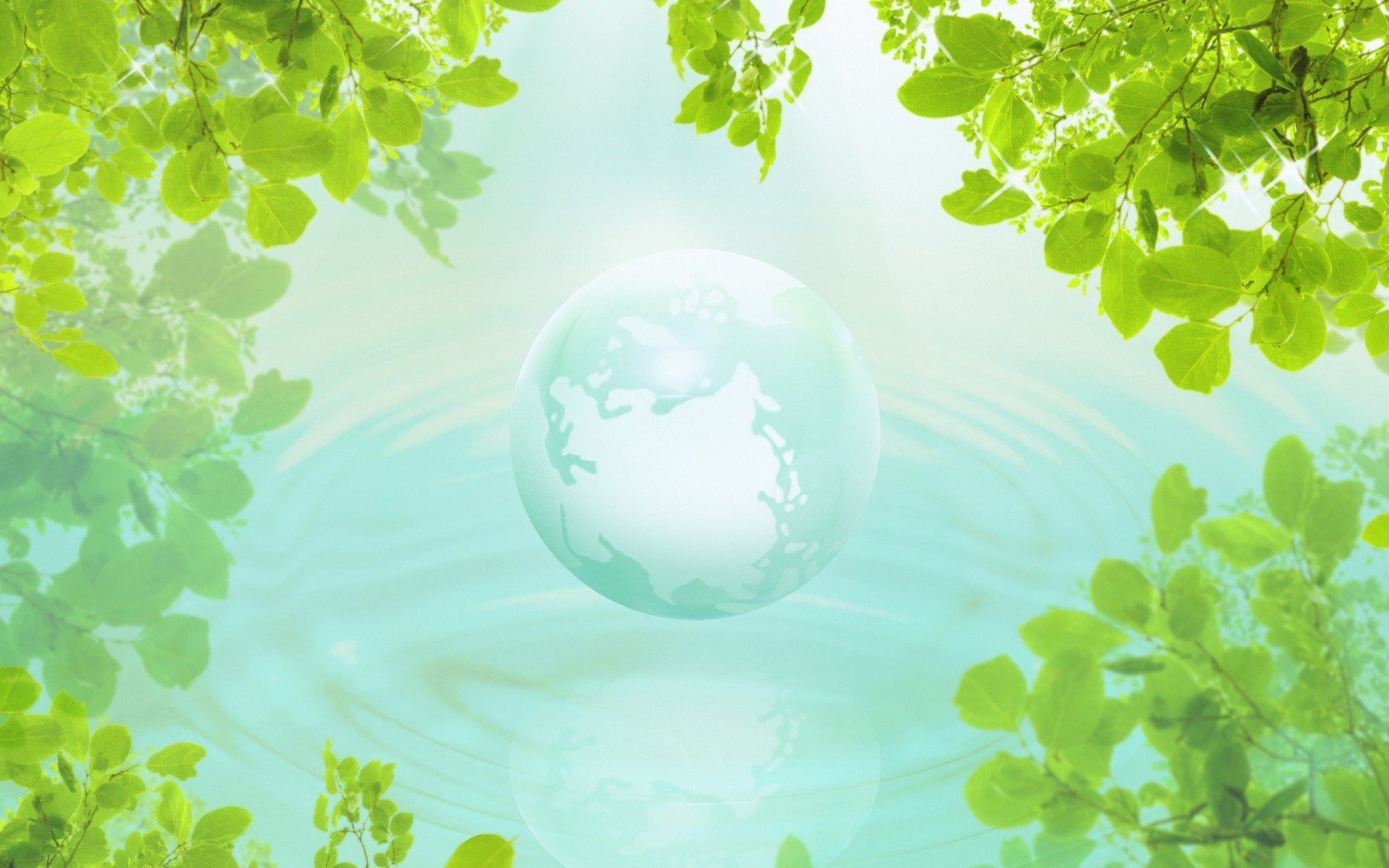 Детей разделили на две команды:  команда «Винни - Пух» и команда «Чебурашки» . Приветствие команд:1. «Винни -Пух» – пожалуйста:Мы хотим лишь пожелать Вам показать себя на пять.2. «Чебурашки» – пожалуйста:Мы веселая команда, Не умеем мы скучать, С нами ты посостязайся, Ты рискуешь проиграть!
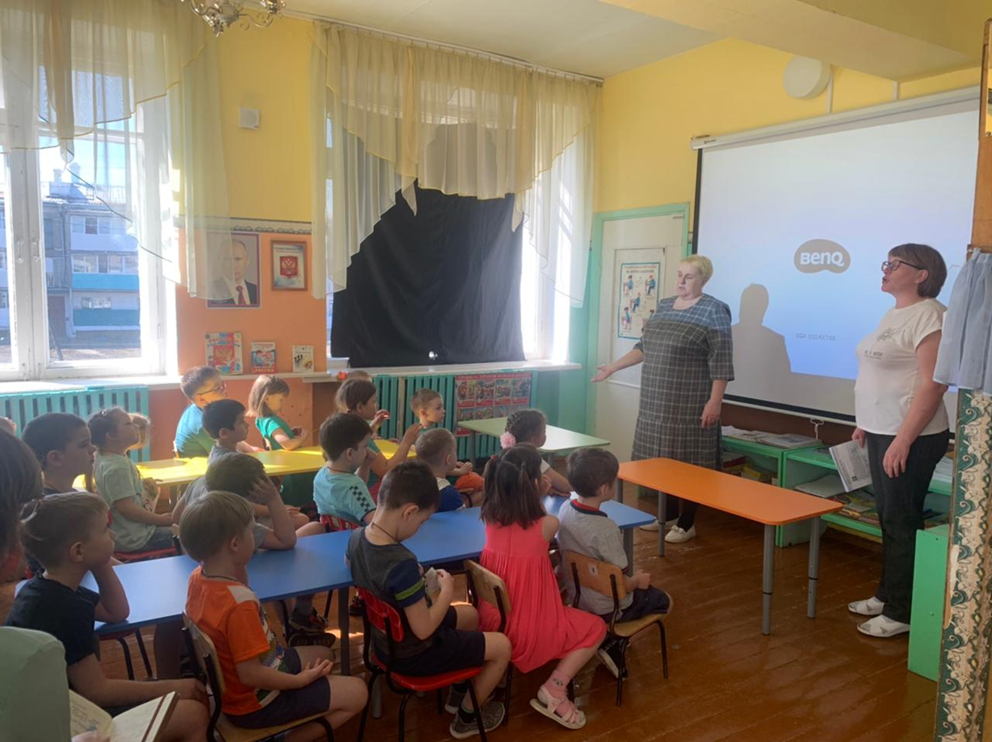 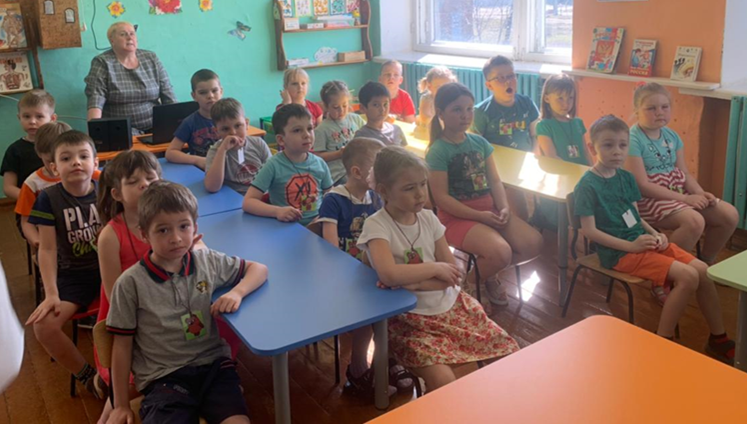 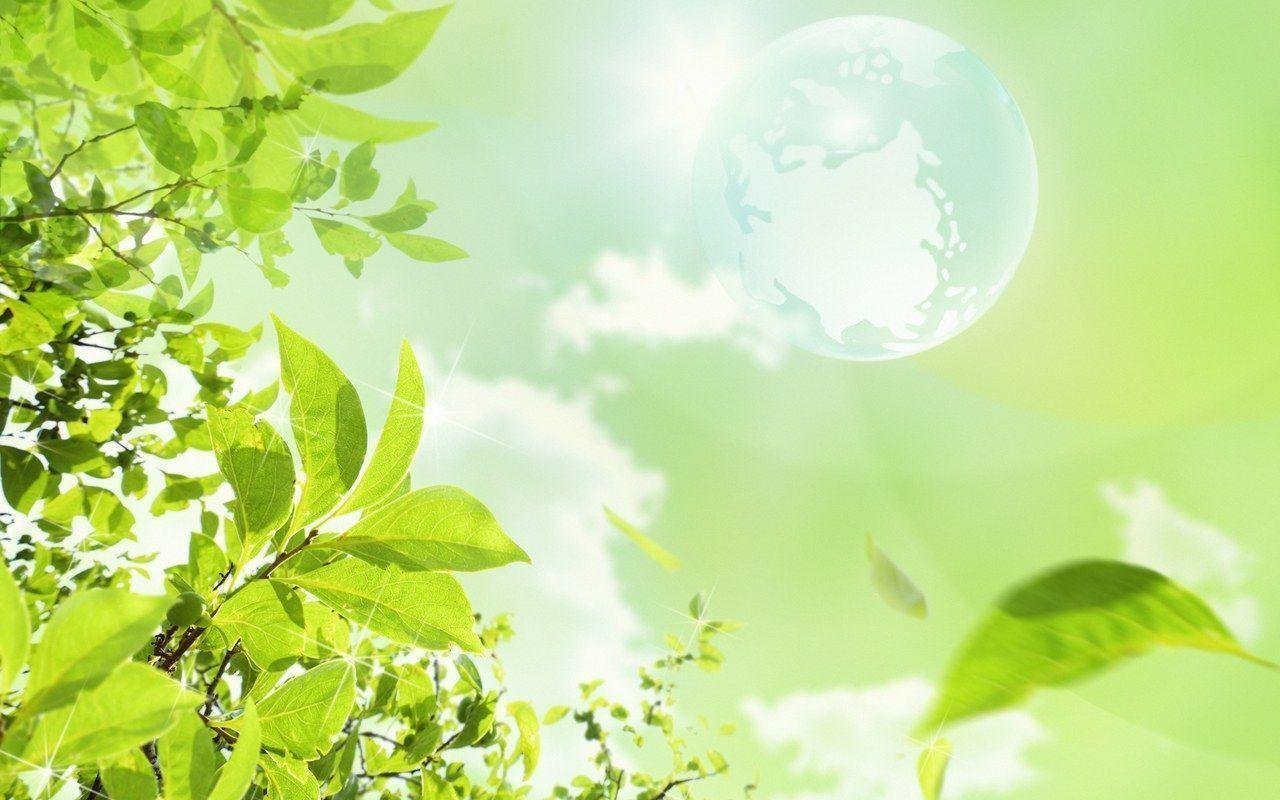 Дети читали стихи о том, что нужно беречь нашу планету-Земля.
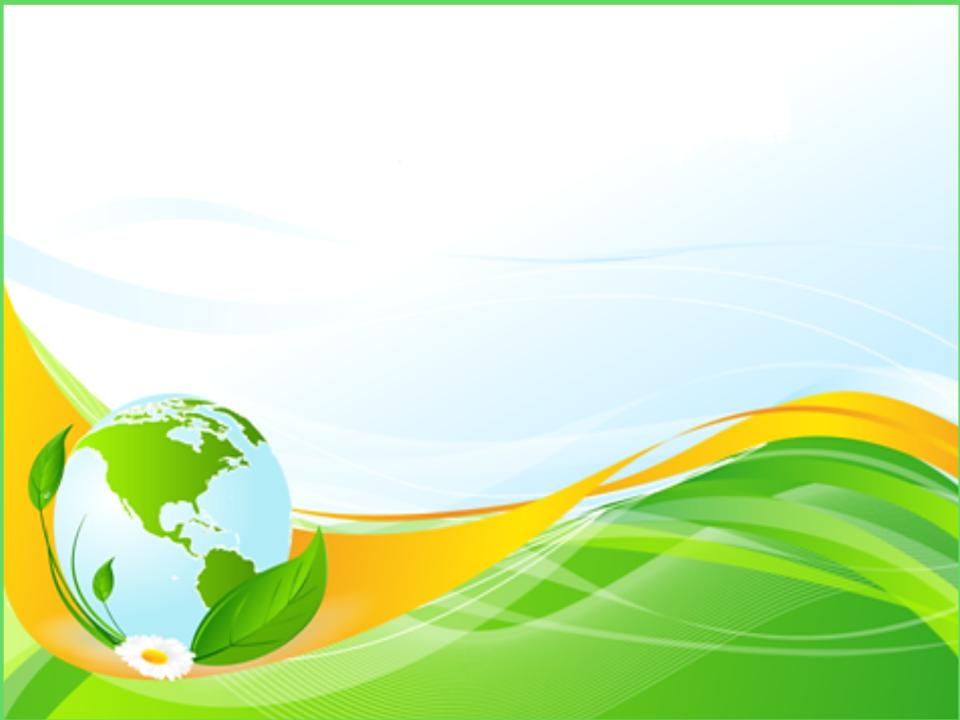 Разминка команд. Игра: «Назови быстро».
Блиц-конкурс «Назови лишнее слово».
Игра «Бывает- не бывает».
На слух по описанию узнавали  и назвали знакомые  деревья.
При чтении сказочного объявления: дети должны догадаться какое животное написало объявление:
Закрепили правила поведения в лесу?
Отгадывали загадки о животных и птицах.
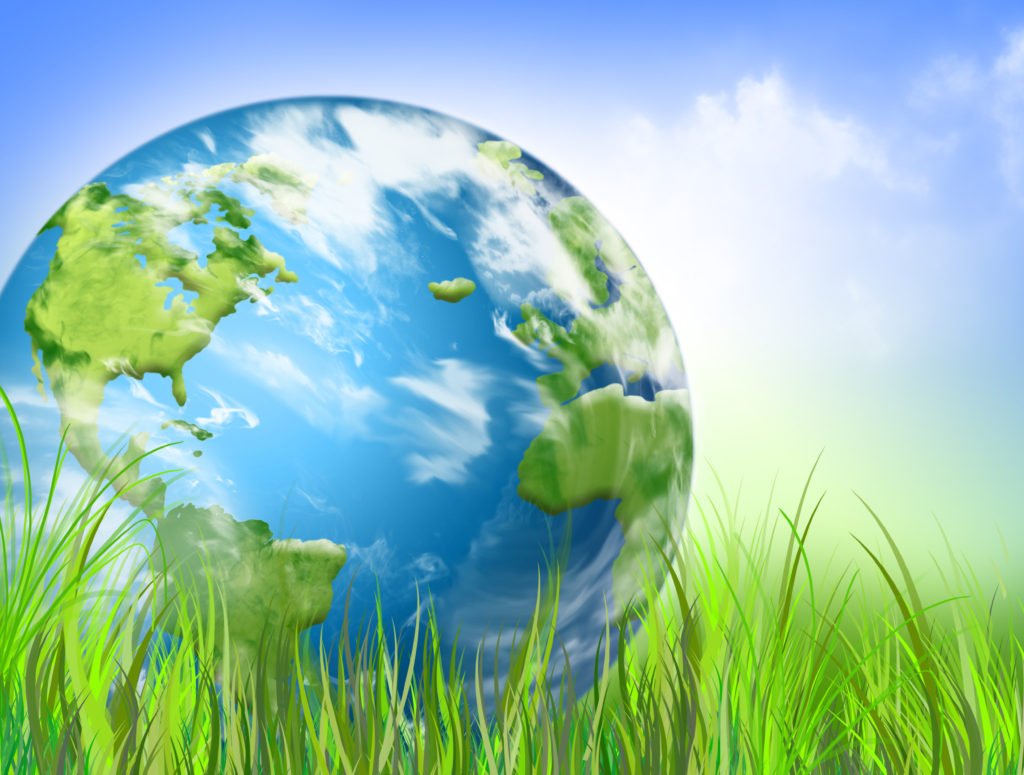 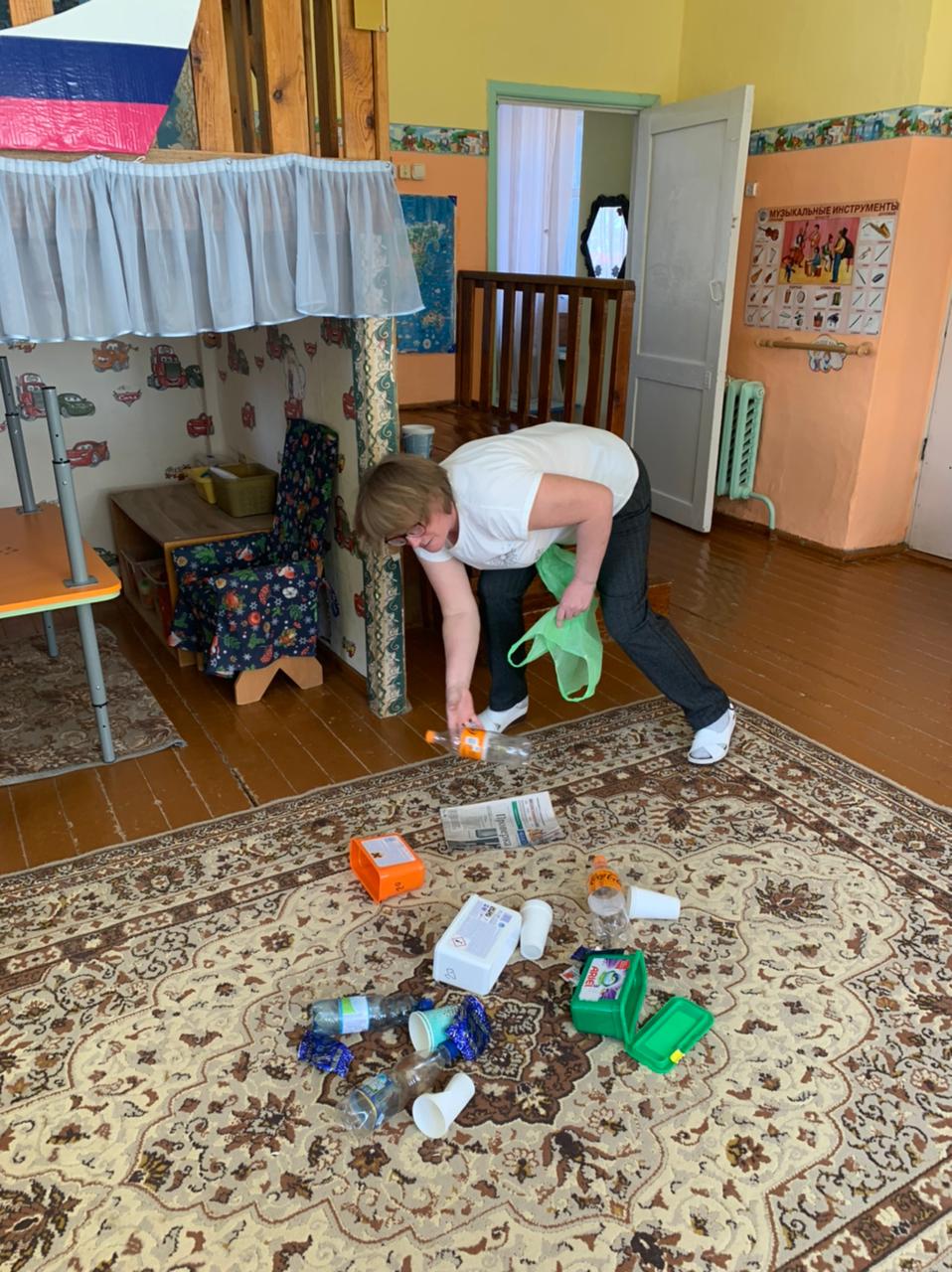 Игра «Наведем чистоту».
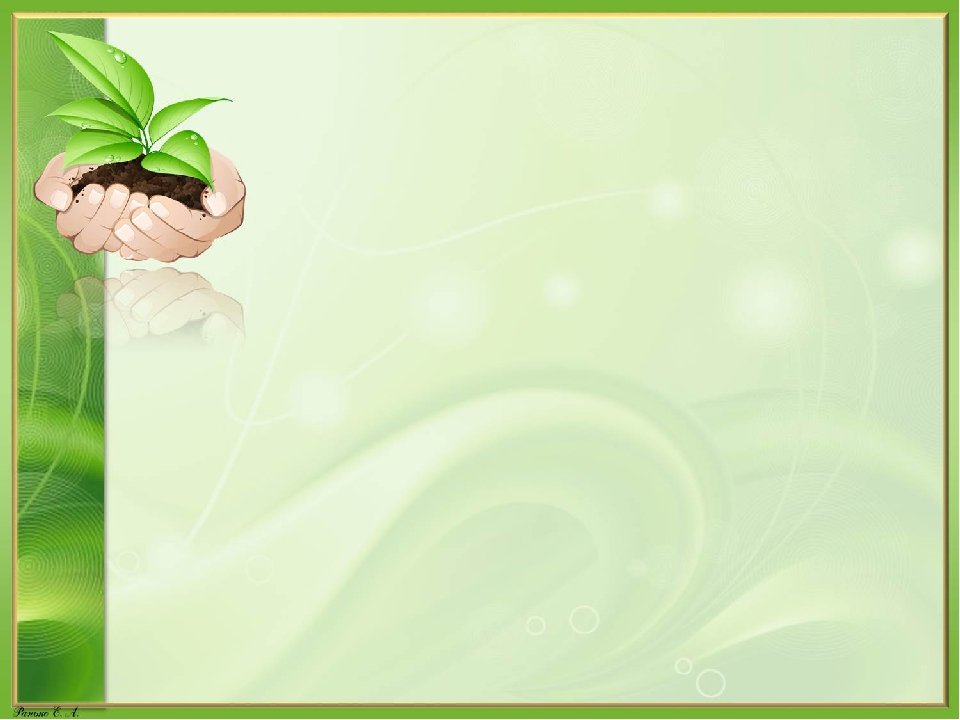 В конце викторины дети получили эмблему «Юный защитник природы».